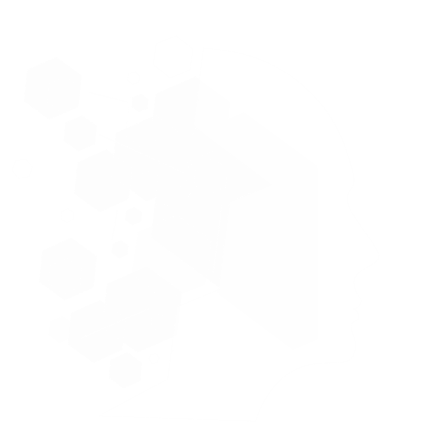 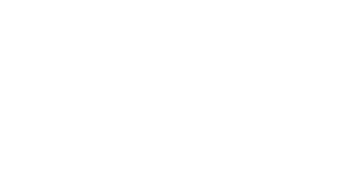 IEEE ICIR 2021ACIR Competition
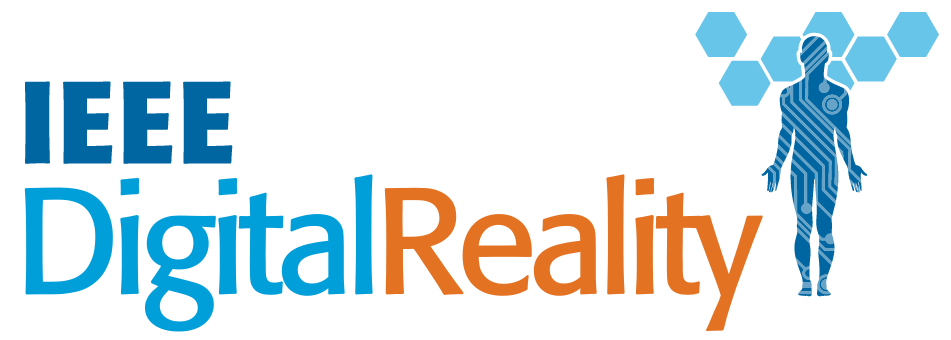 Team Name
Member-1, Affiliation
Member-2, Affiliation
…
ACIR CompetitionOverview of IR Application
Brief description of IR Application
How did AI machine learning enhance your application?
Which AI machine learning technique(s) did you implement?
Which development platform, software, and tools did you use?
ACIR CompetitionOriginality
How unique and innovative is your idea?
ACIR CompetitionImplementation
(Credits and citations to open source or other work should be referenced appropriately)
Design and Development Methods
AI/ML Frameworks, Algorithms
Platform (Game Engine, SDK, etc.), Language, Tools
References:
[1]…
ACIR CompetitionPotential Impact
How does the project contribute to the IR domain?
ACIR CompetitionConclusion and Future Direction
Key points on your IR application
Future direction on your IR application